КГУ  «СОШ №81»  ул. Гапеева 1 Б
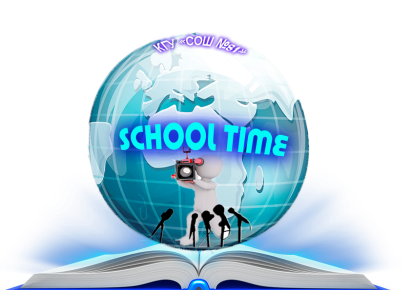 школьная  газета
«School time»
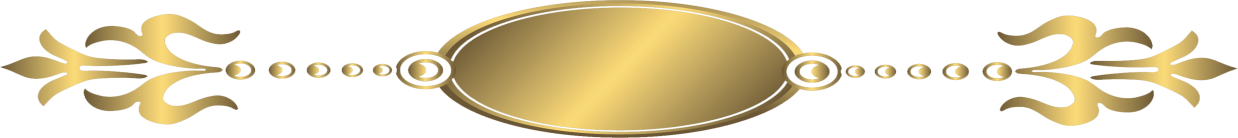 Выпуск №44
  от 25.01.2021 года
ВНИМАНИЕ !!!
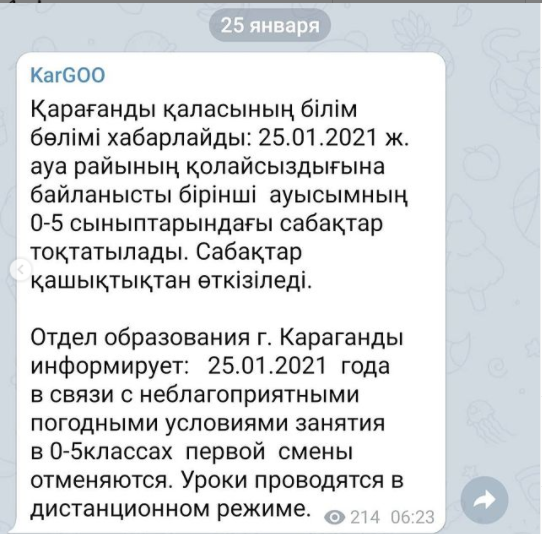 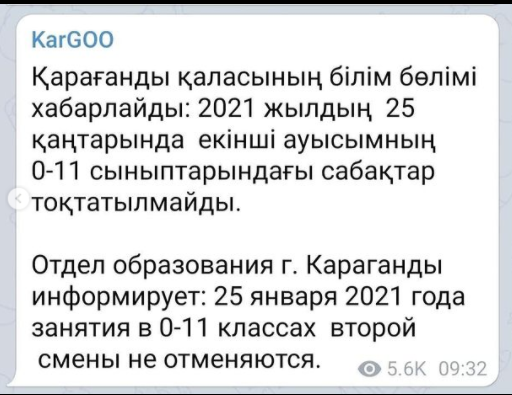 Неделя математической грамотности
«МАТЕМАТИКА ВОКРУК НАС»
25-30.01.2021 года
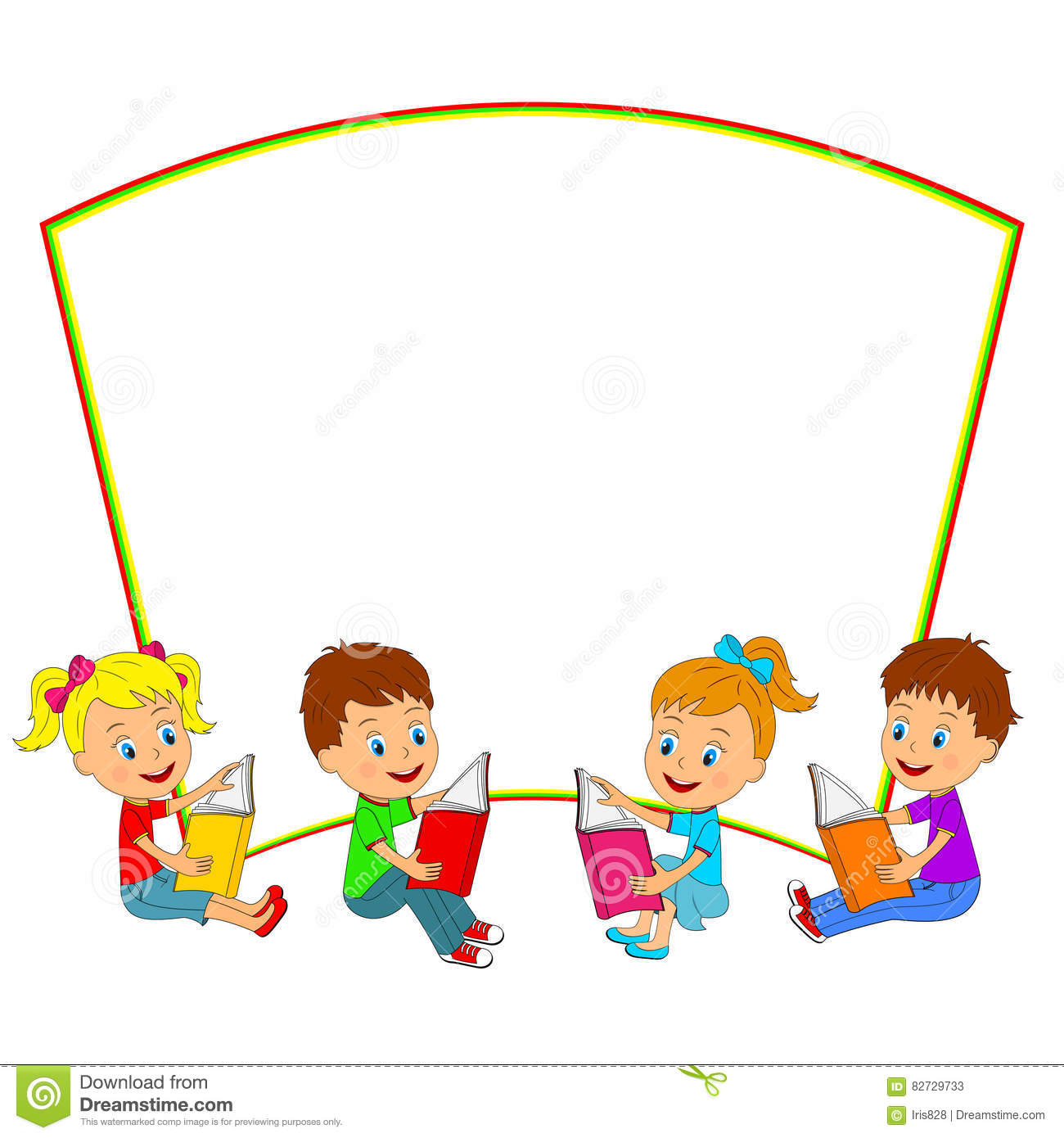 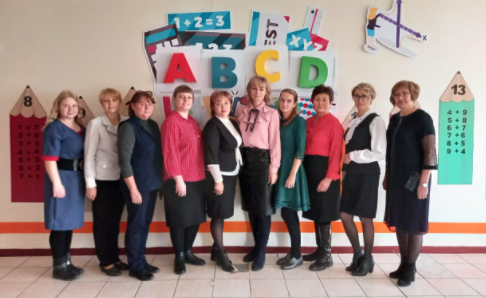 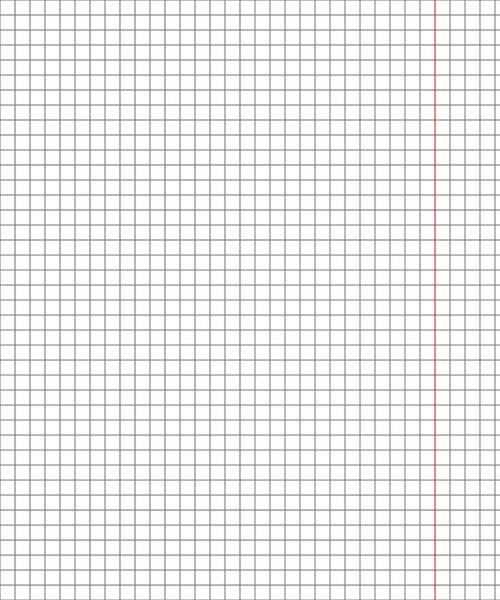 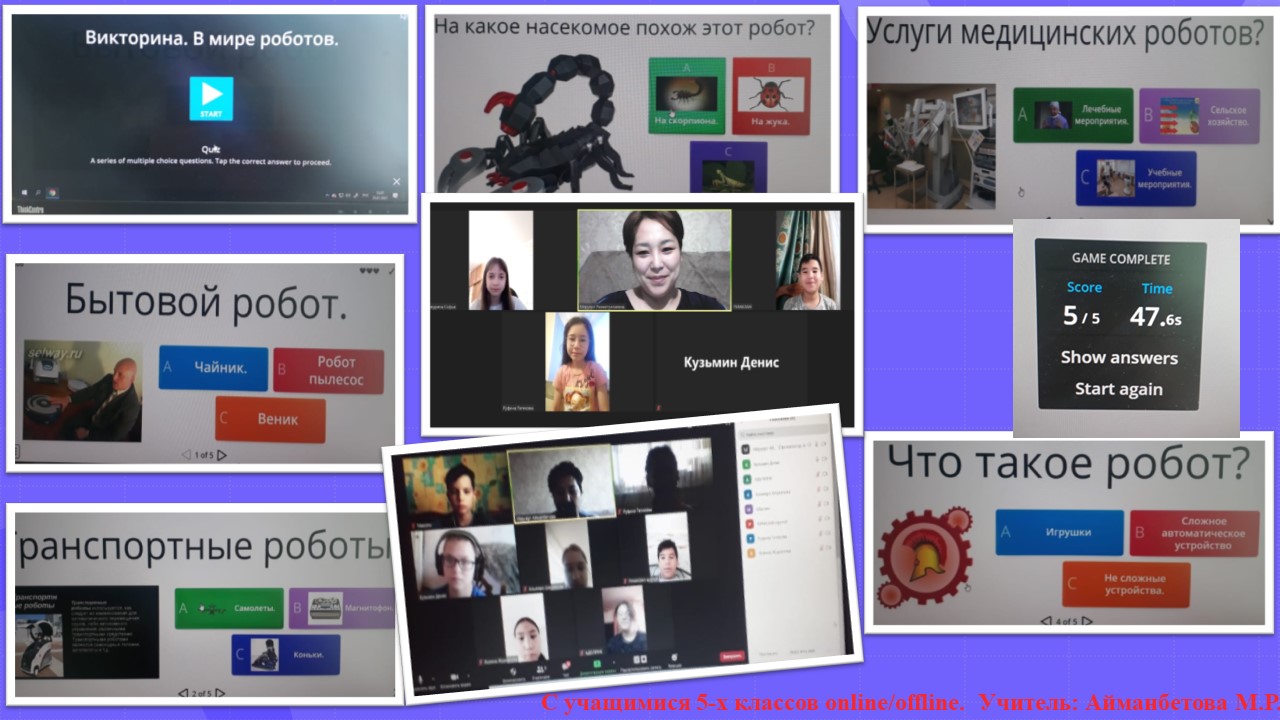 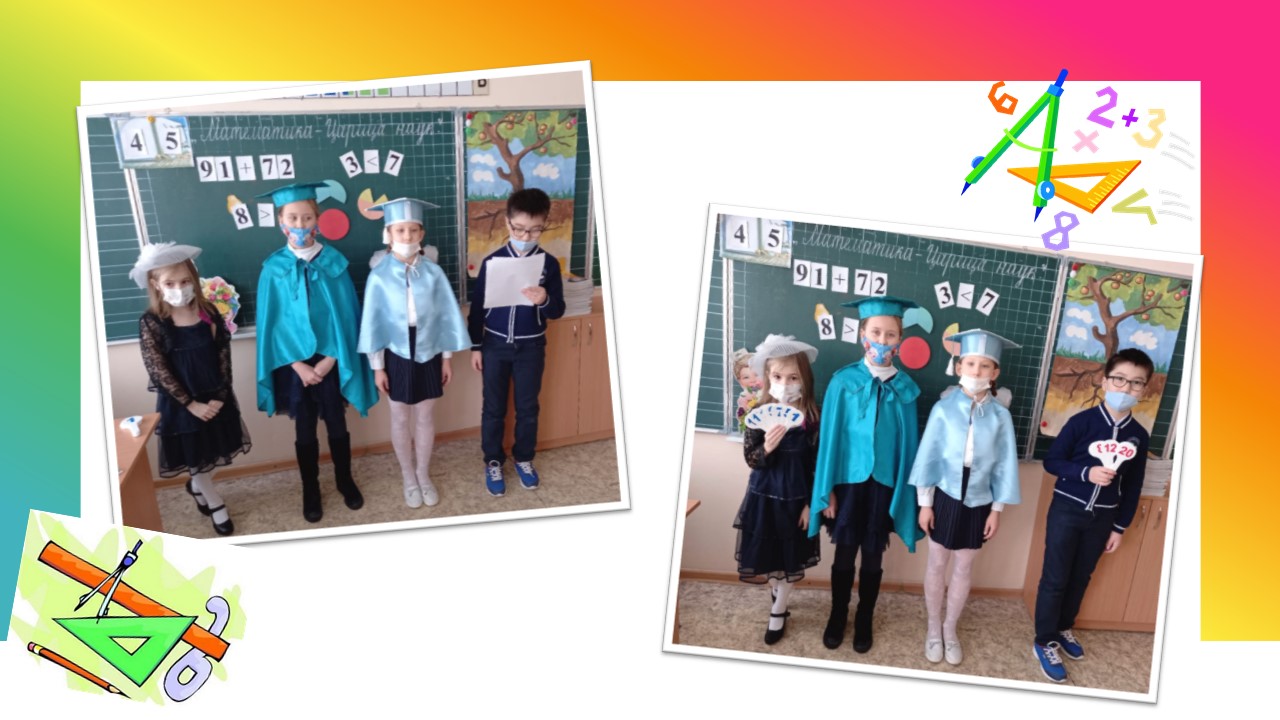 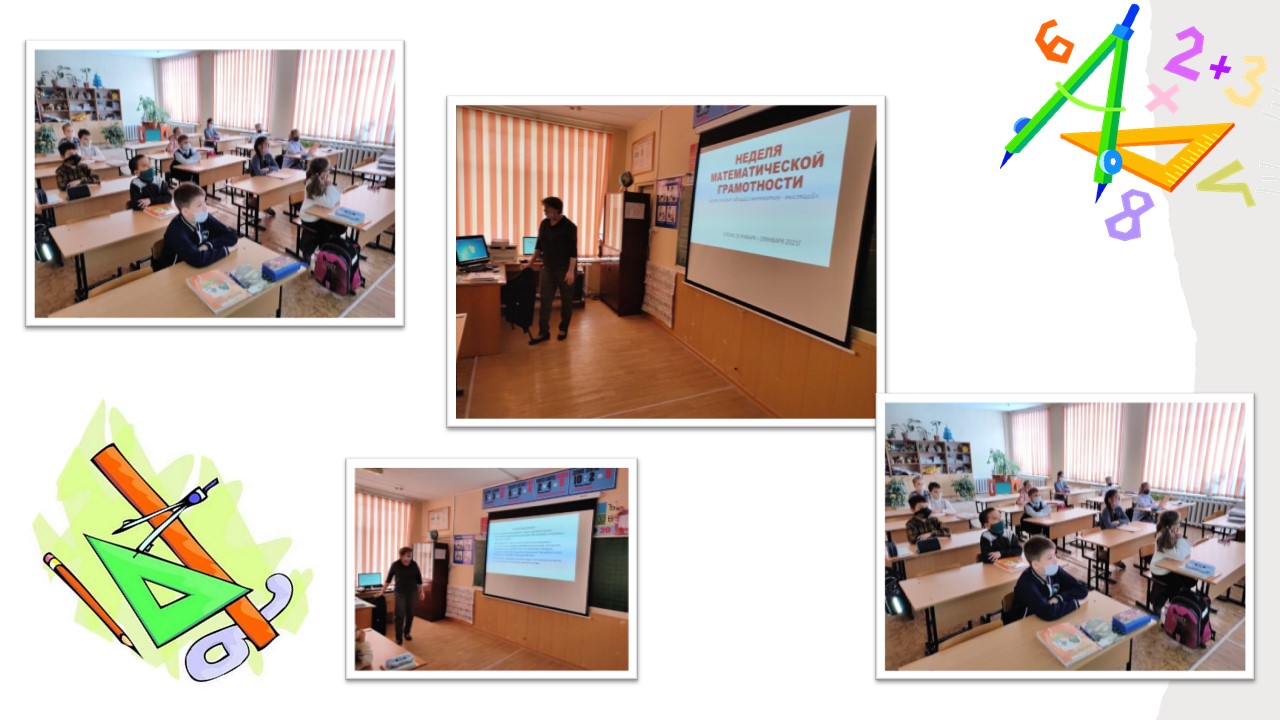 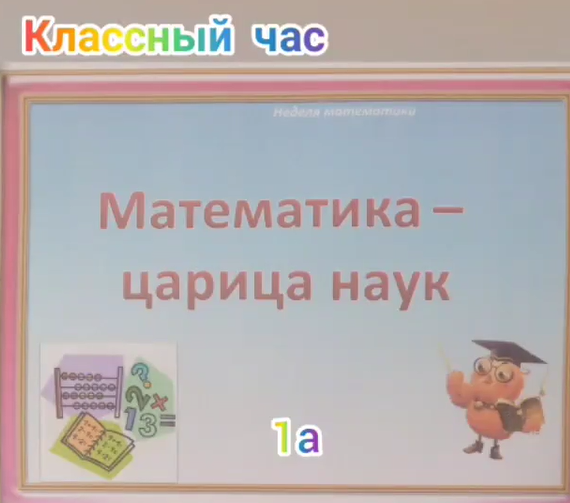 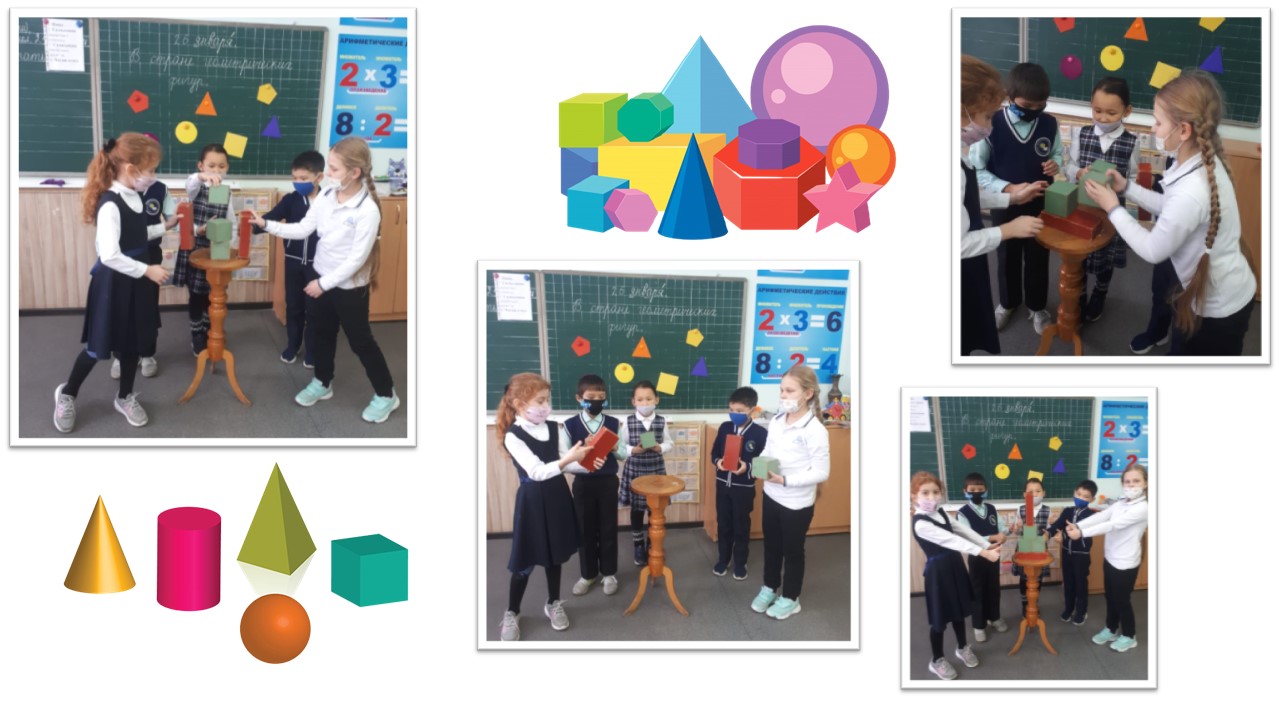 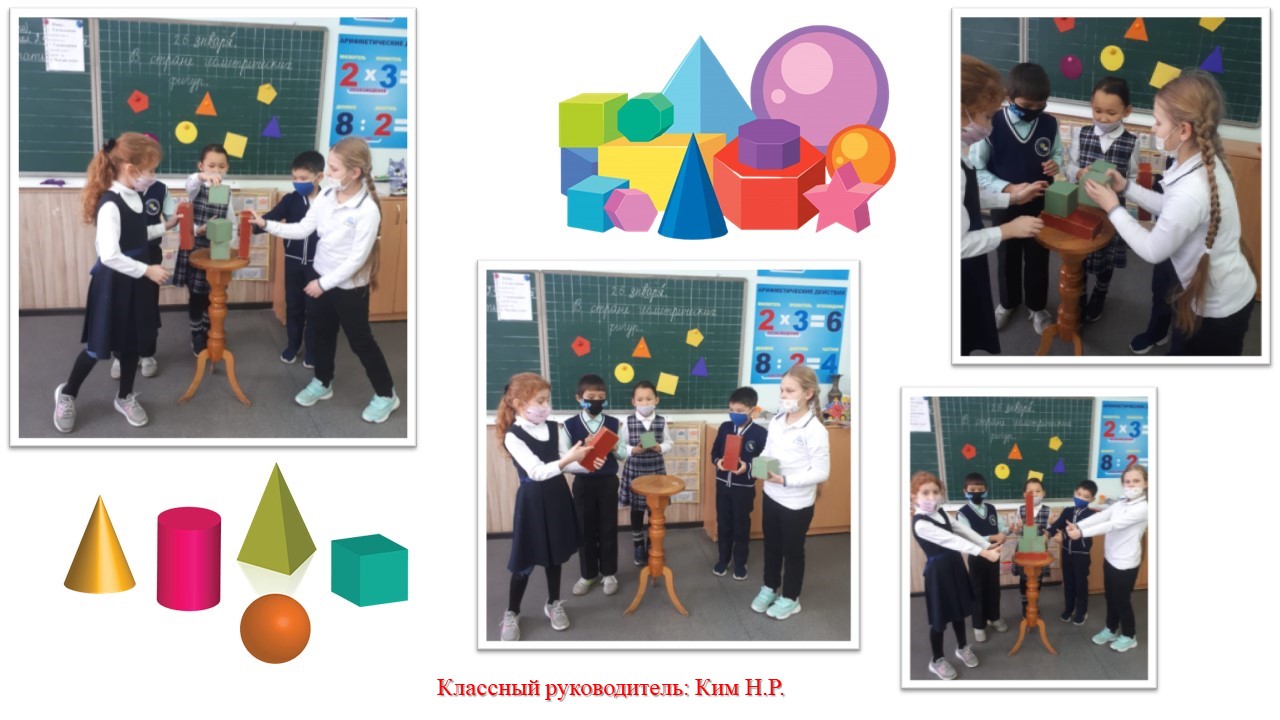 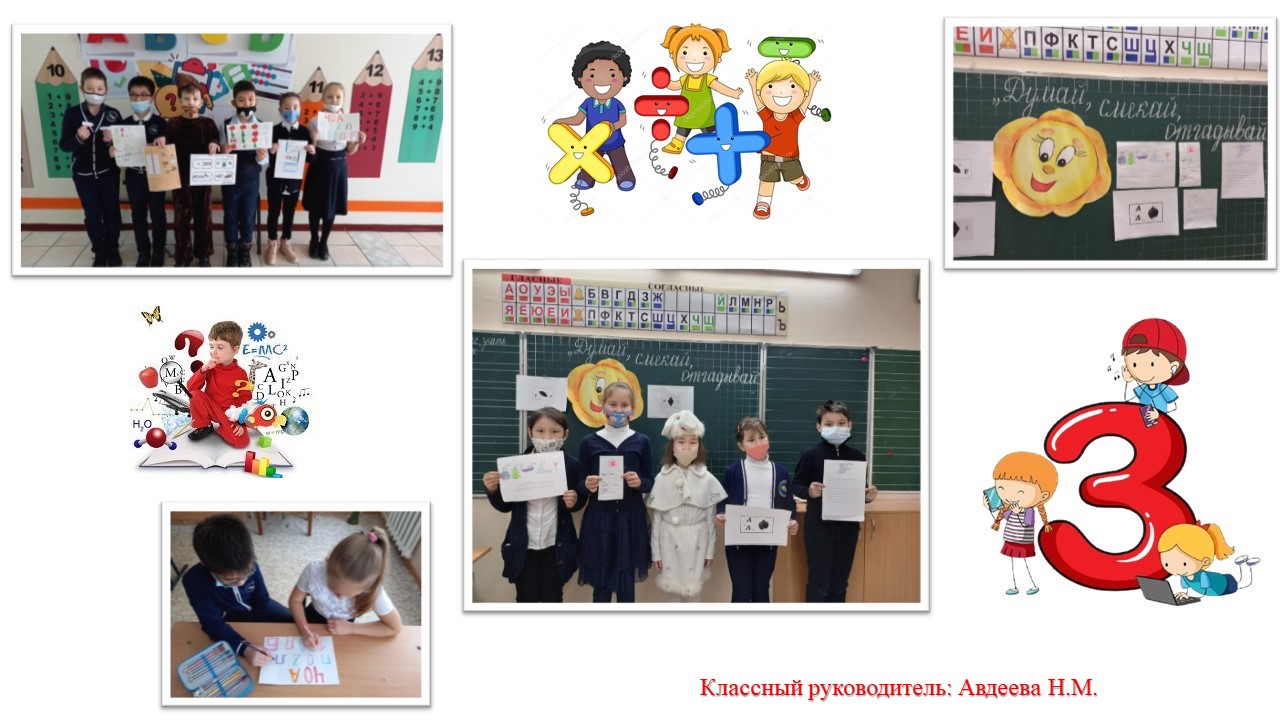 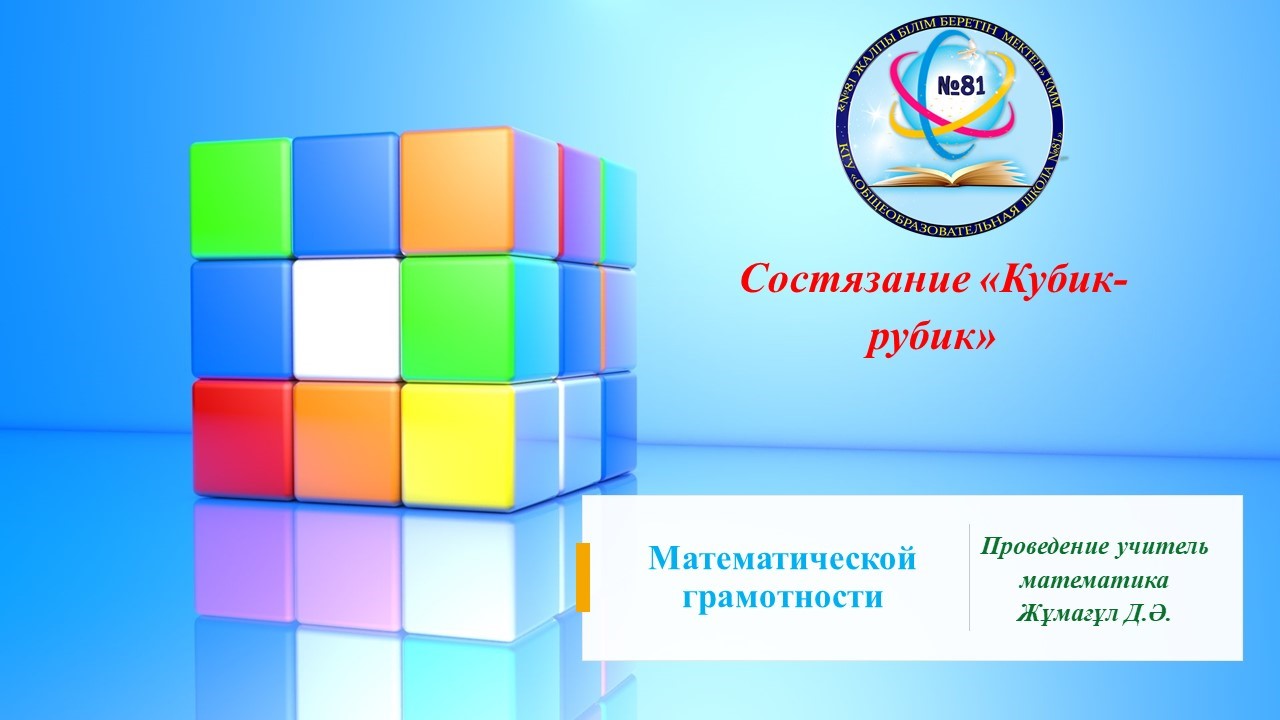 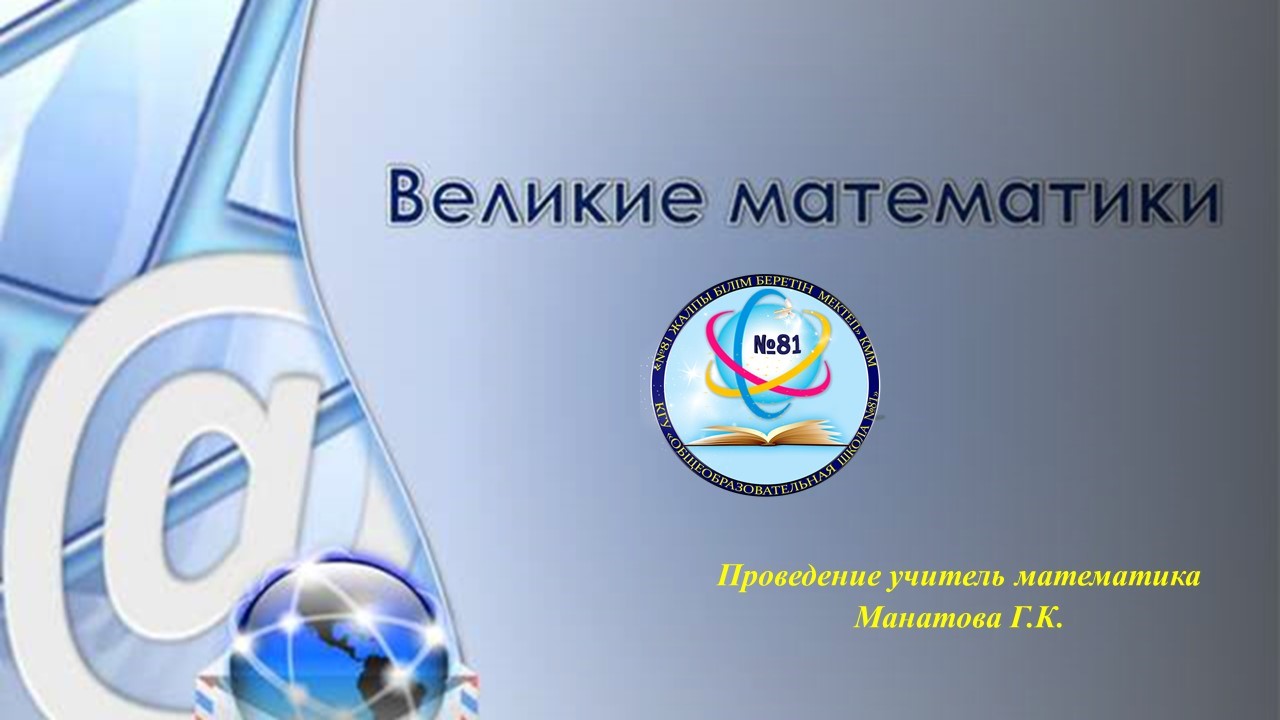 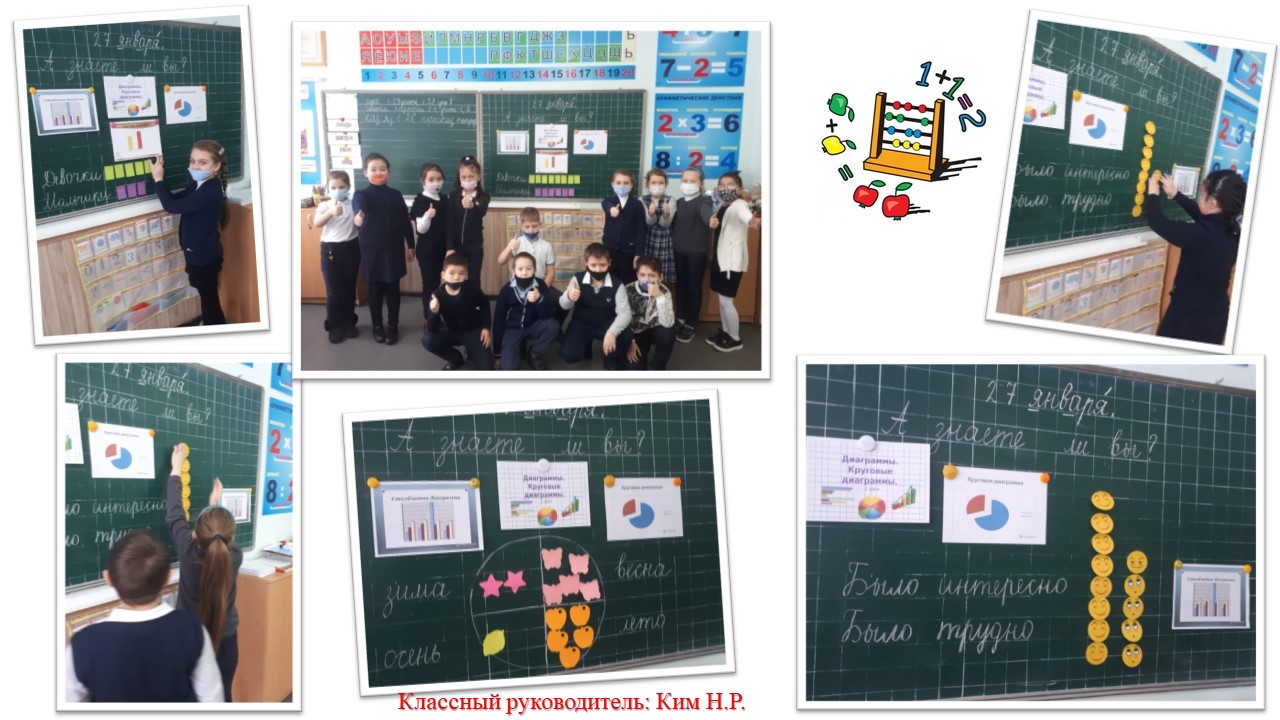 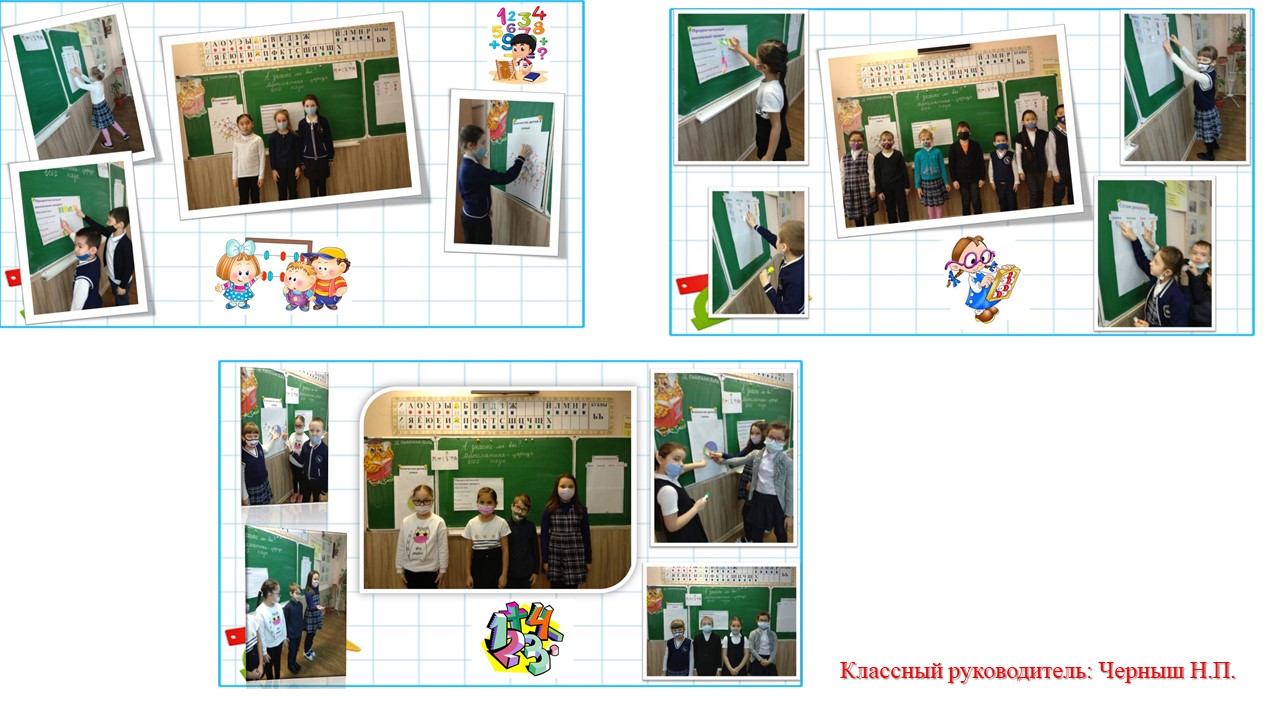 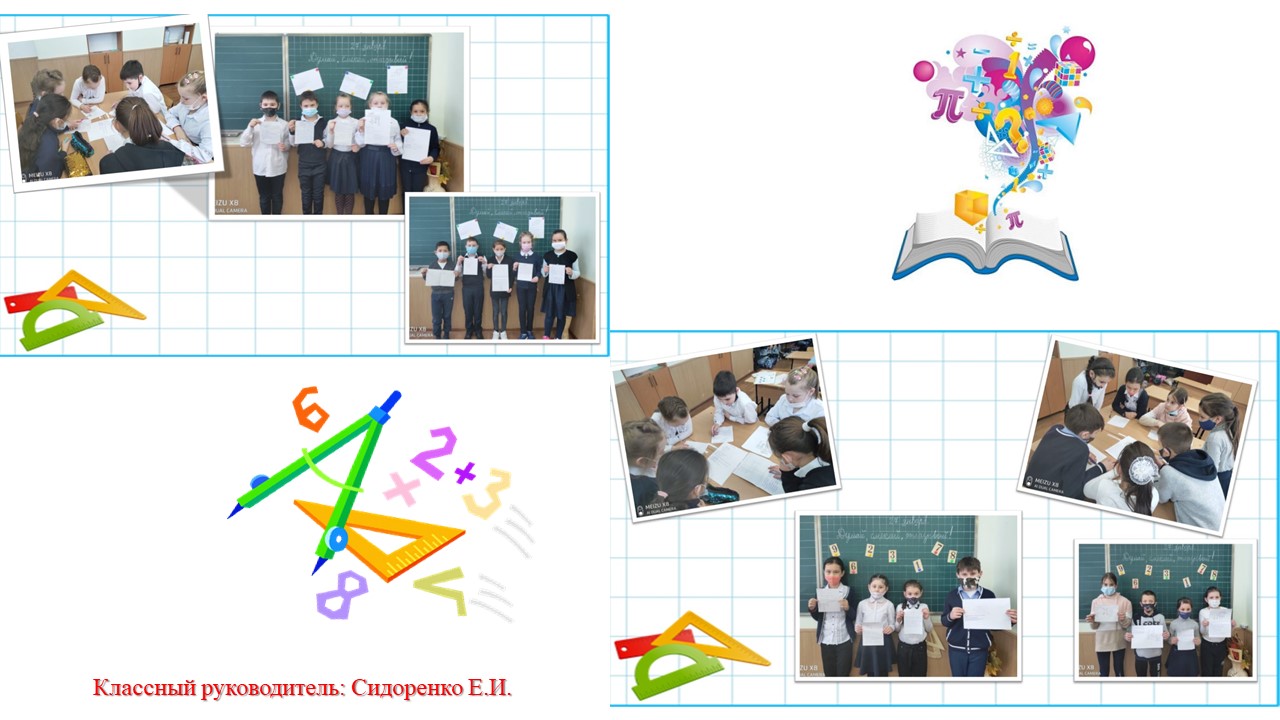 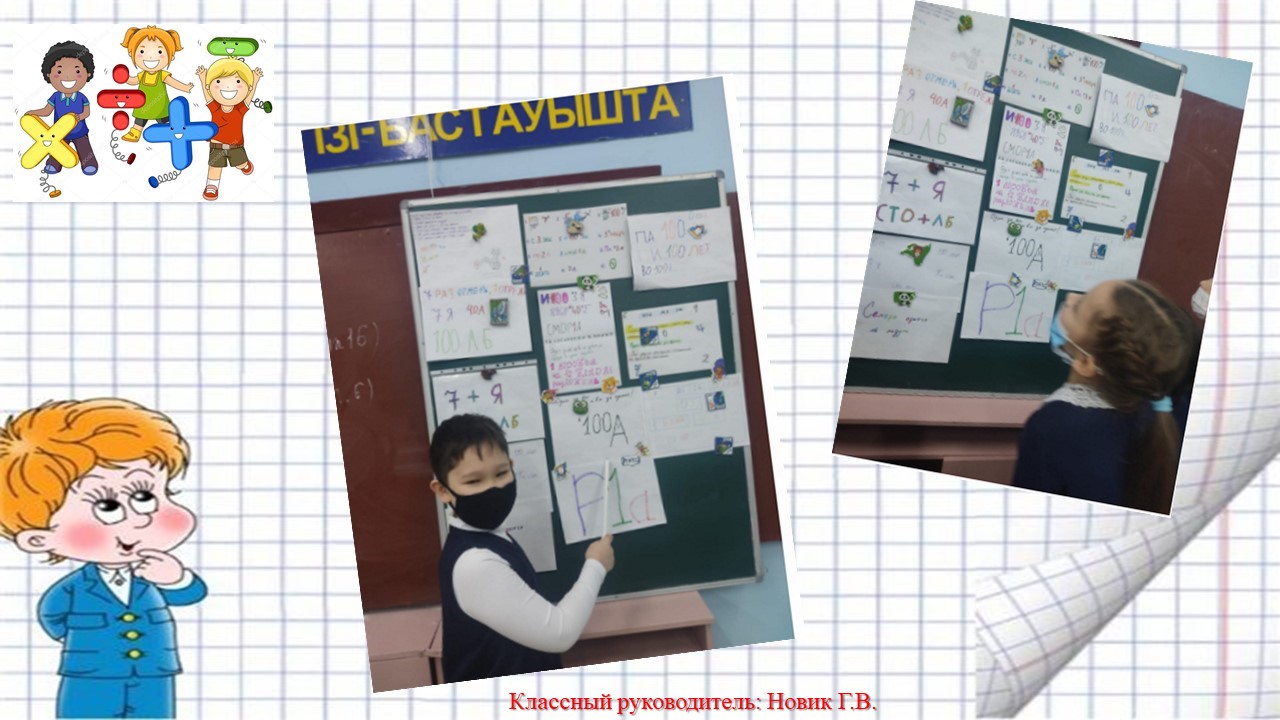 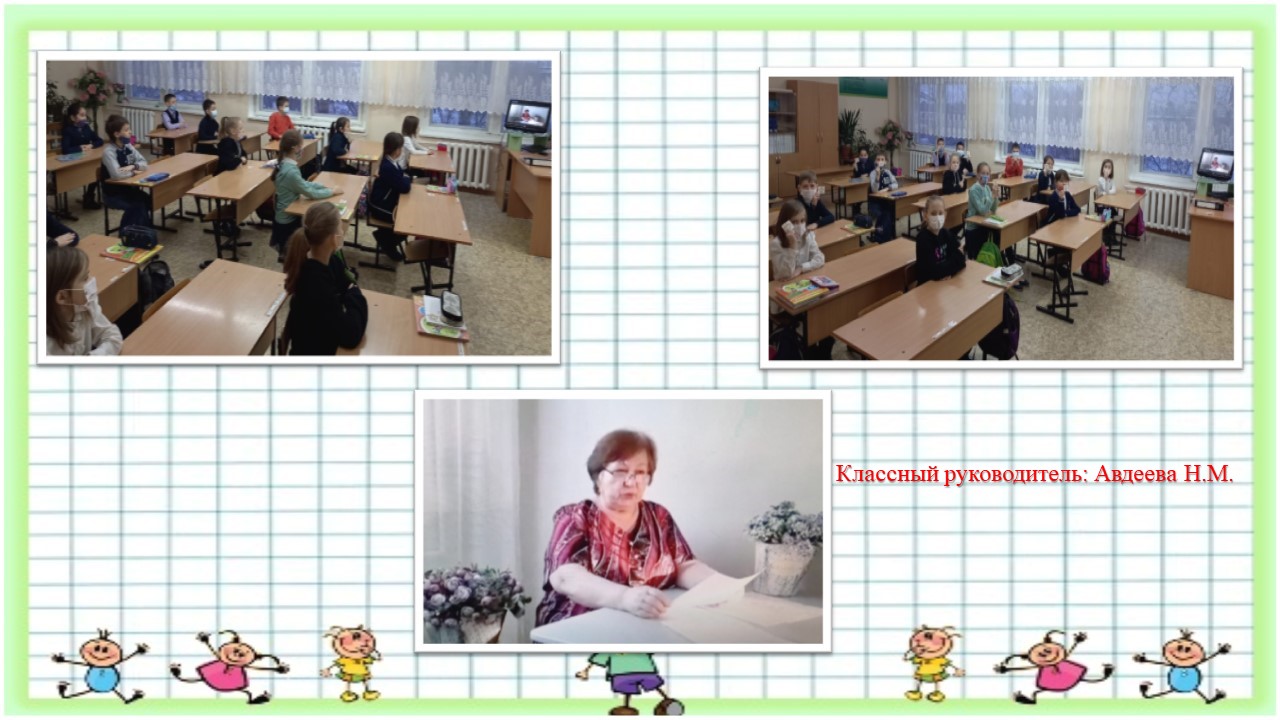 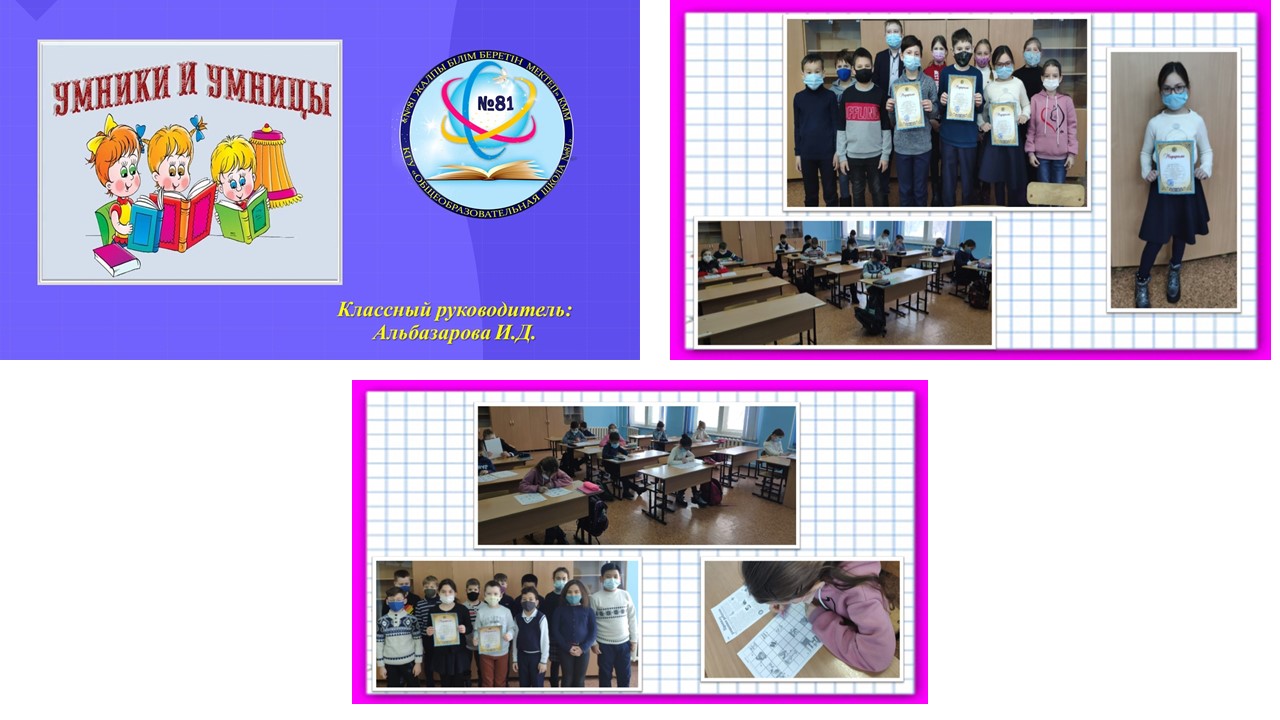 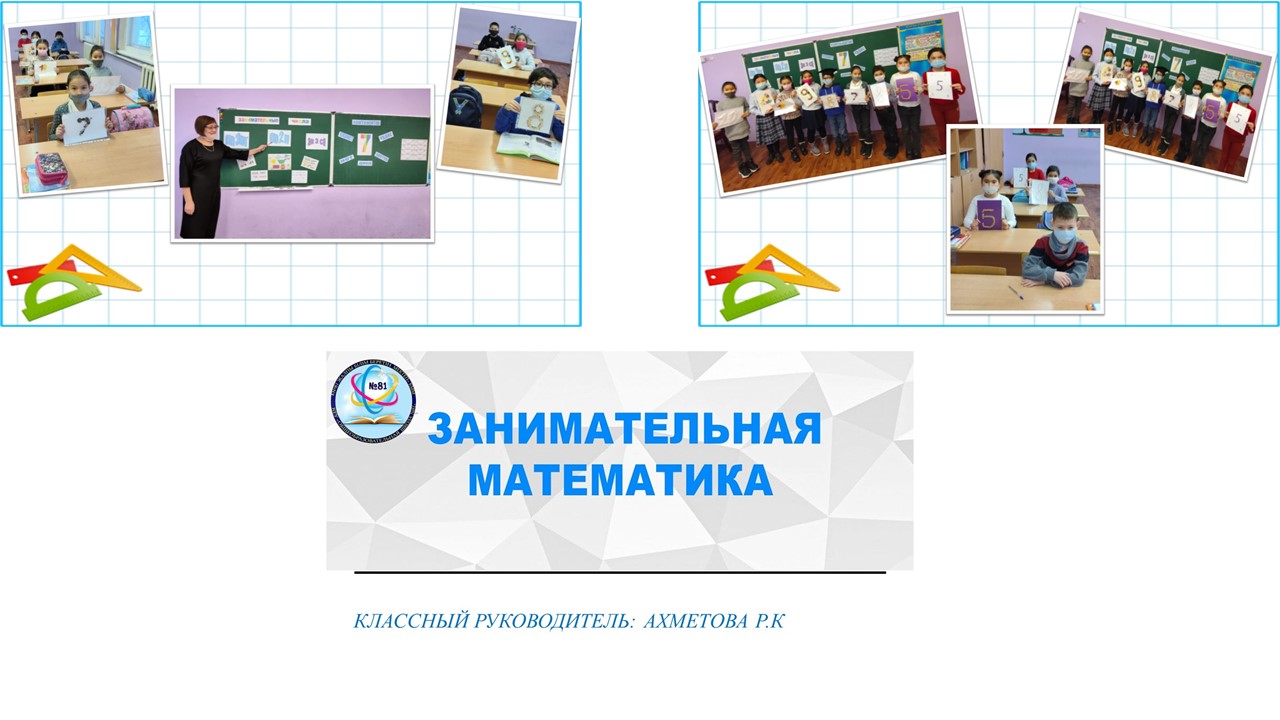 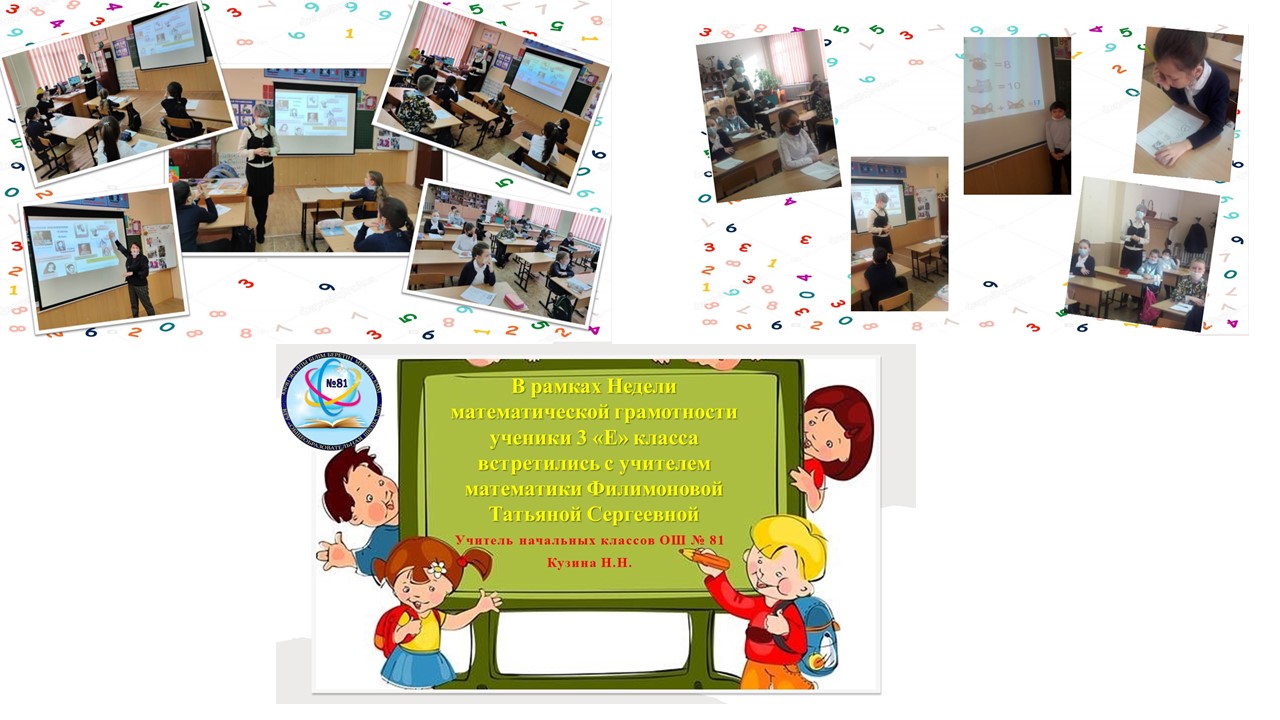 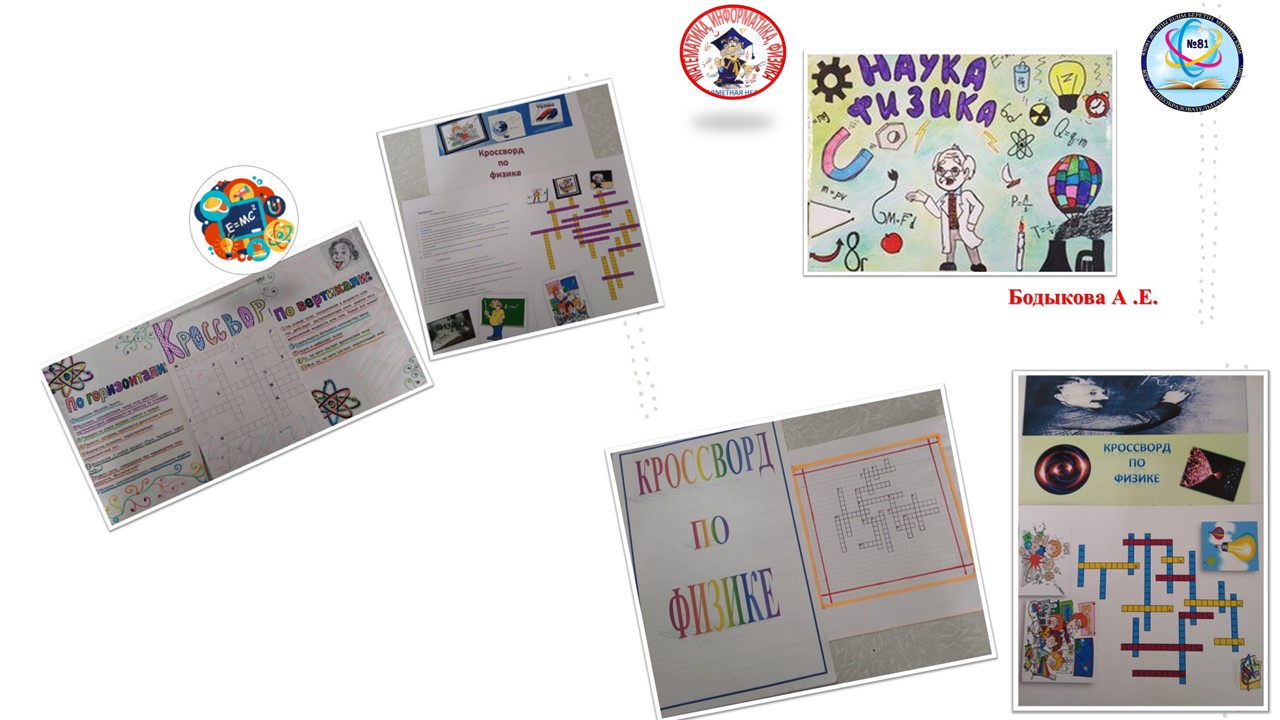 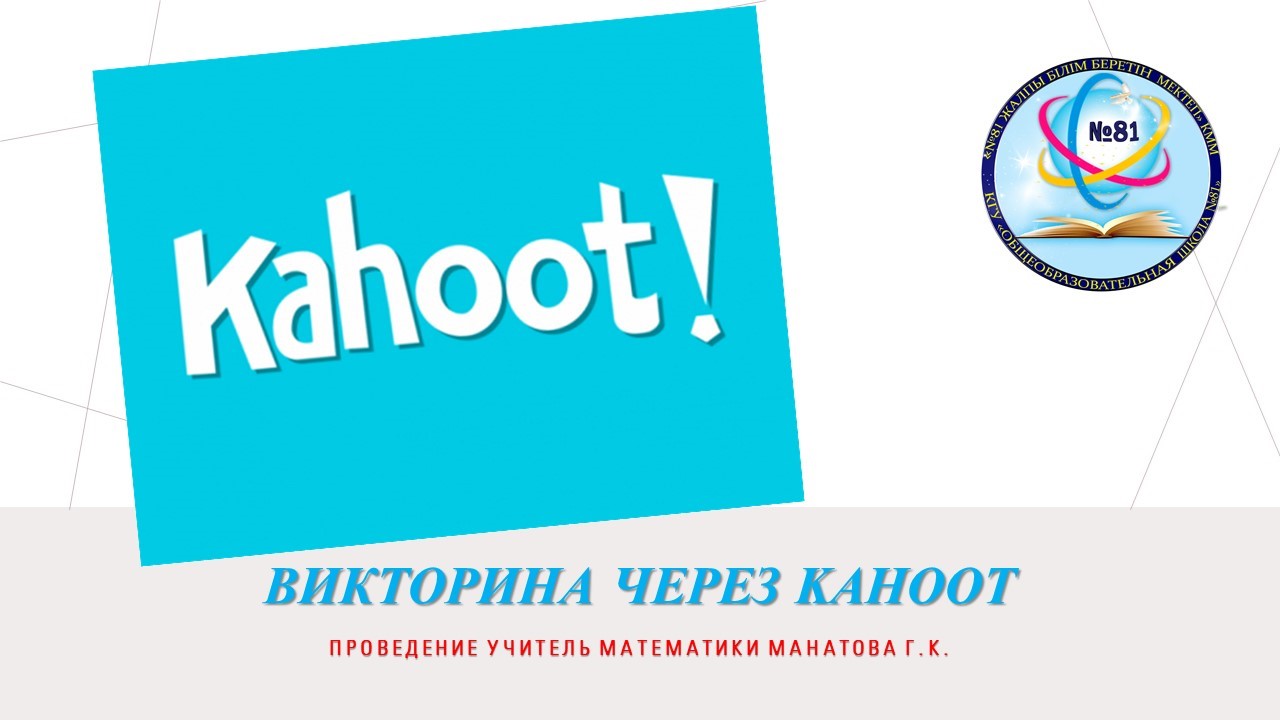 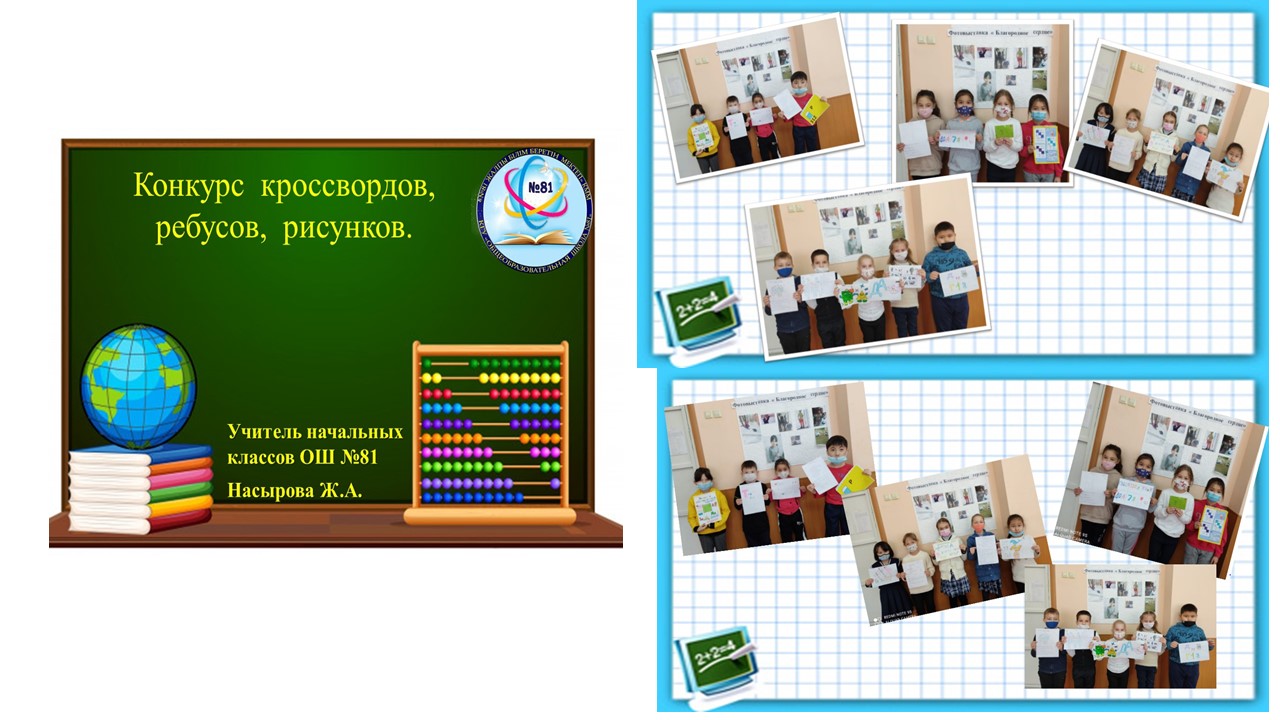 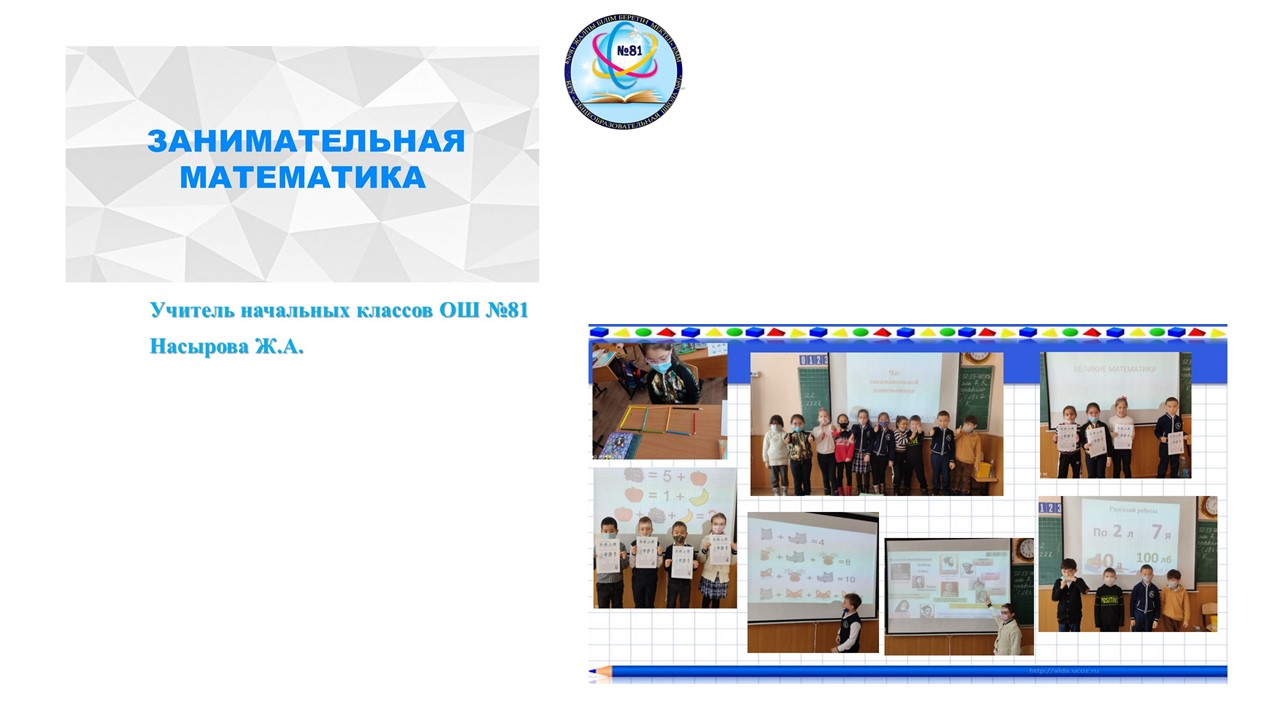 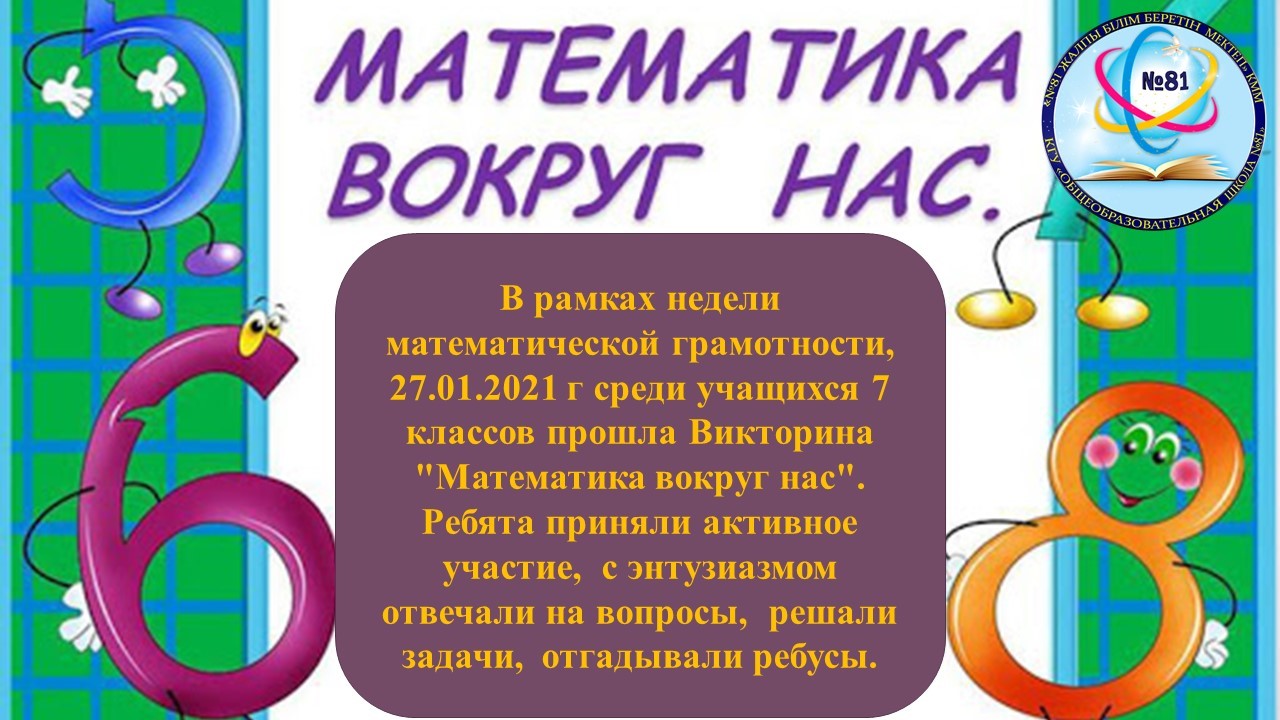 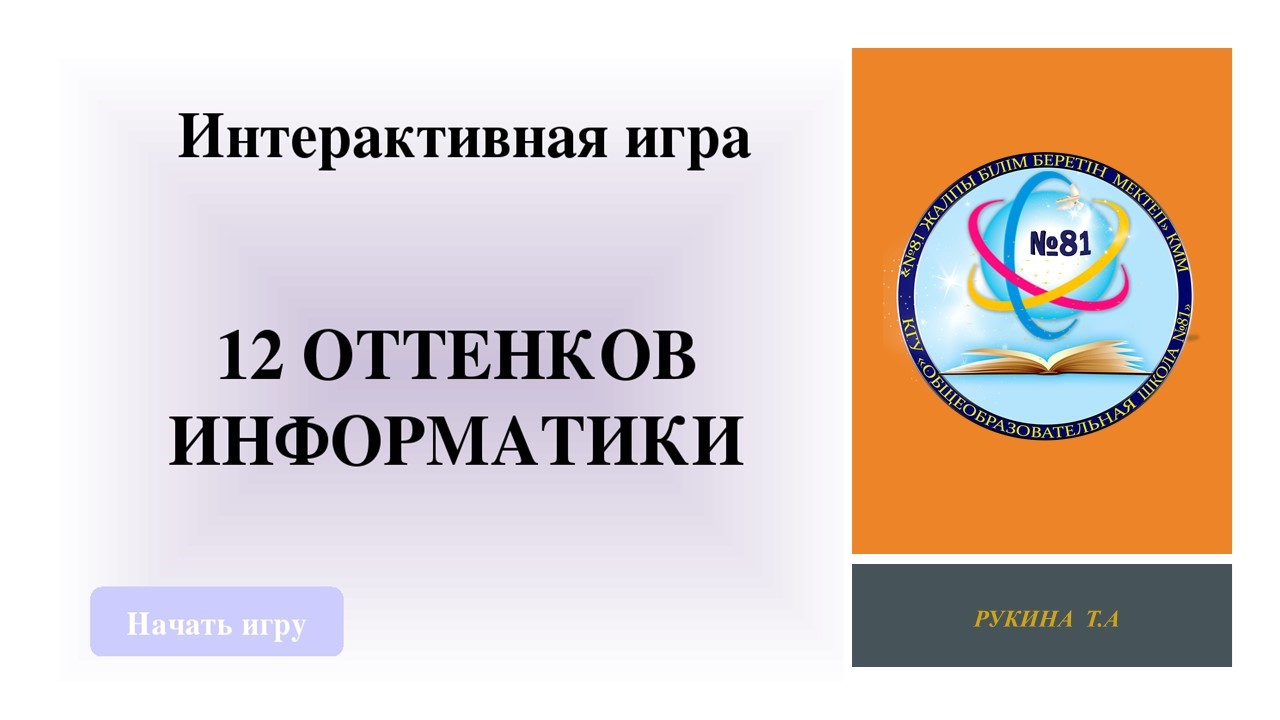 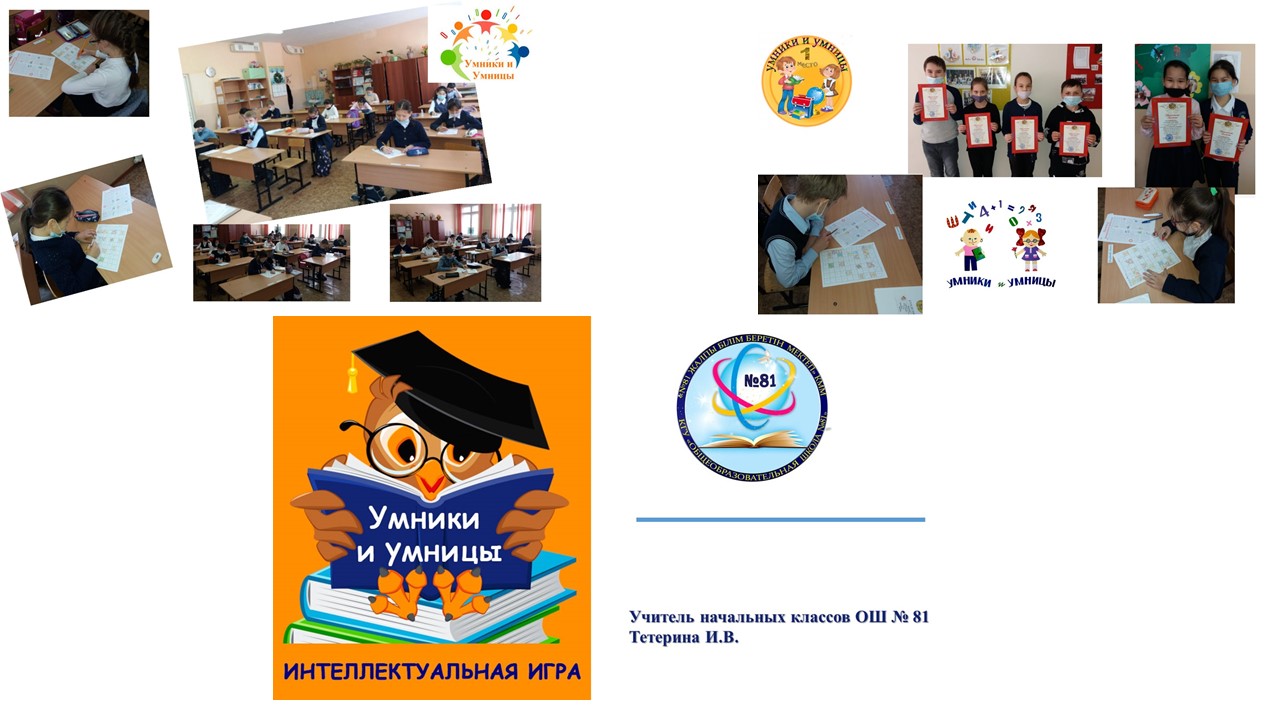 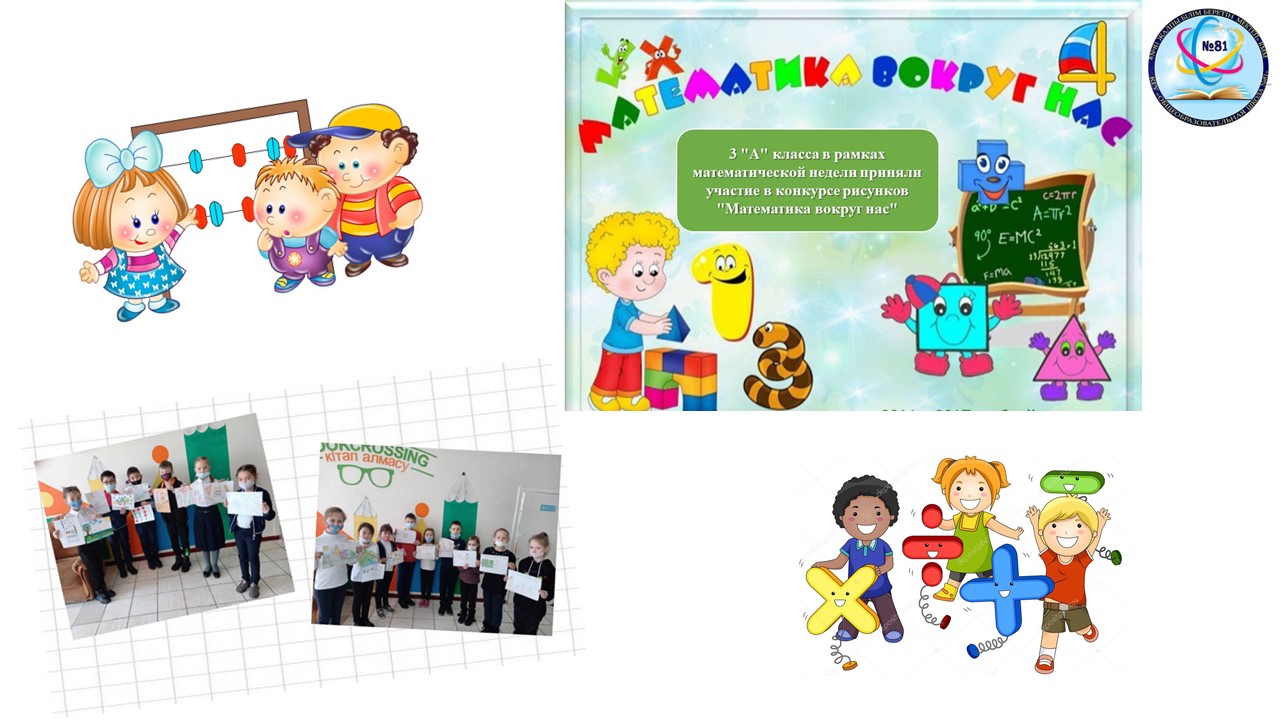 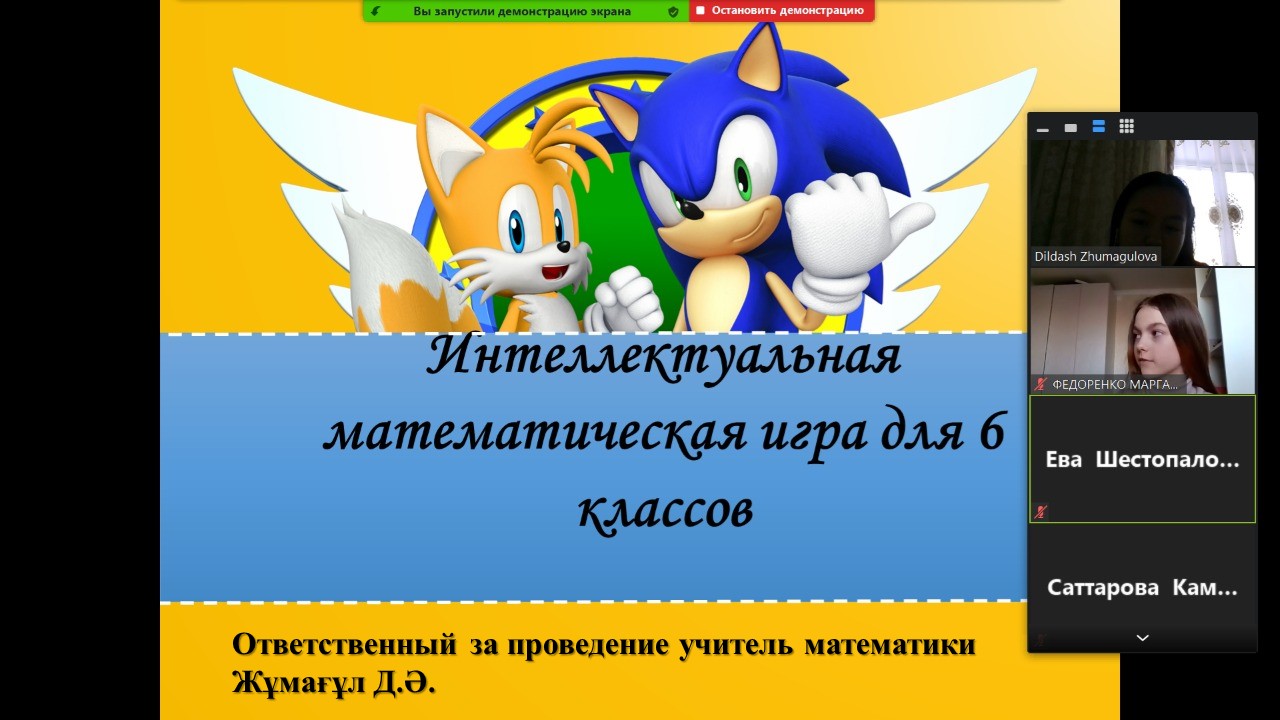 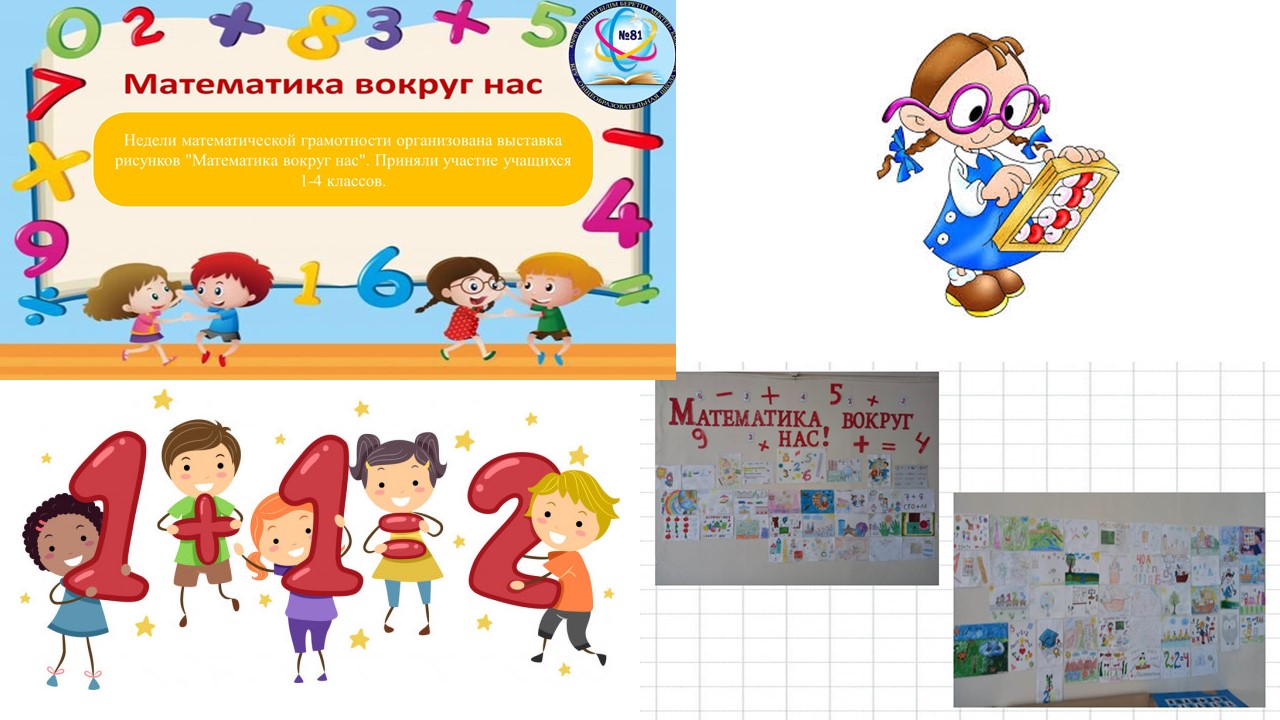 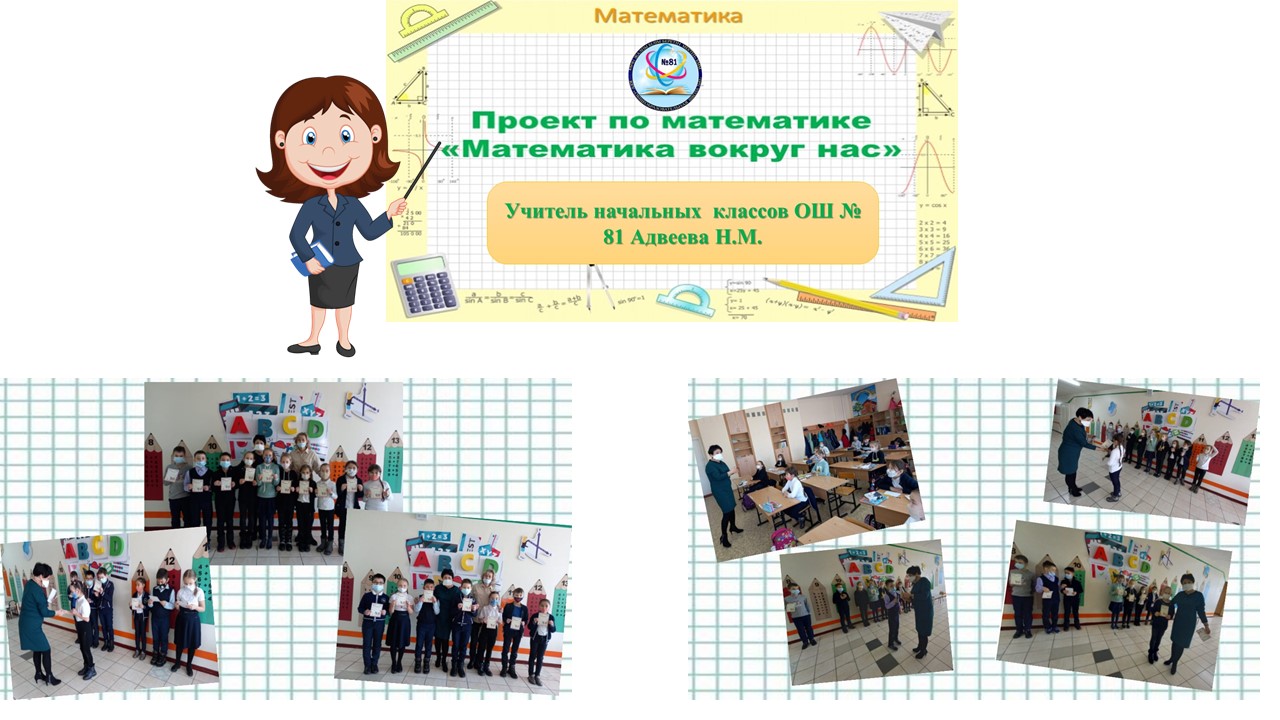 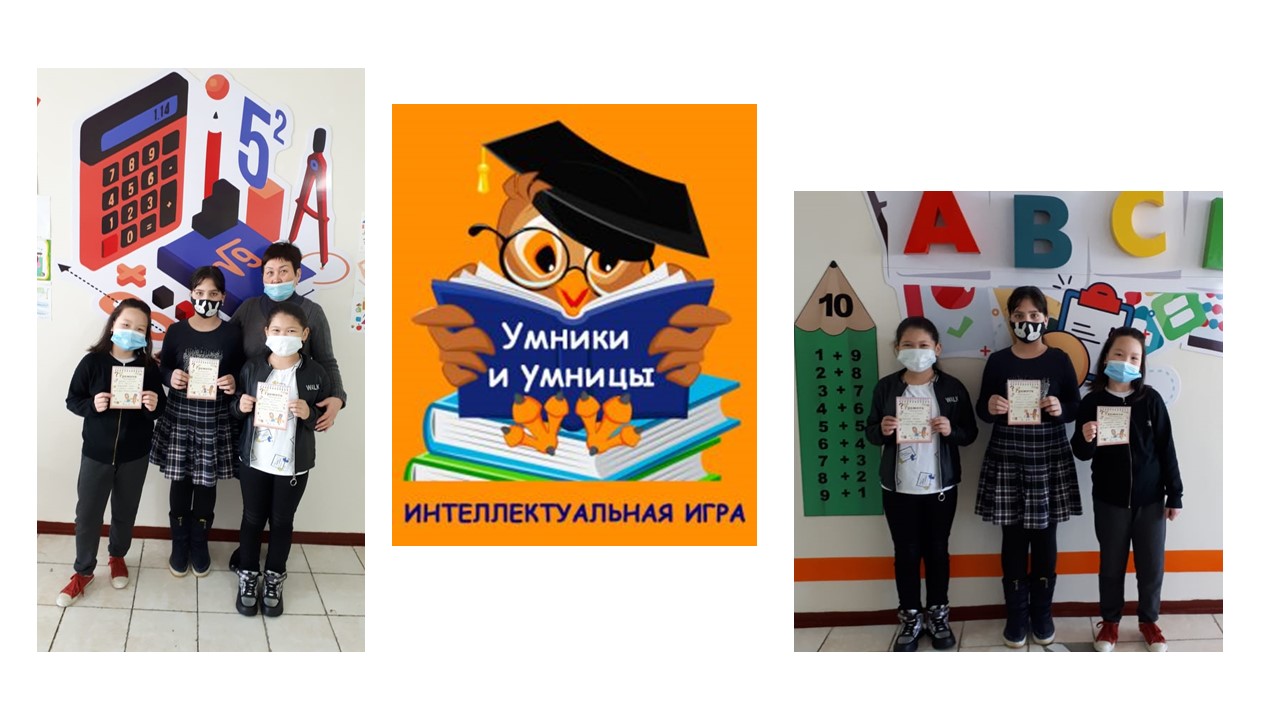 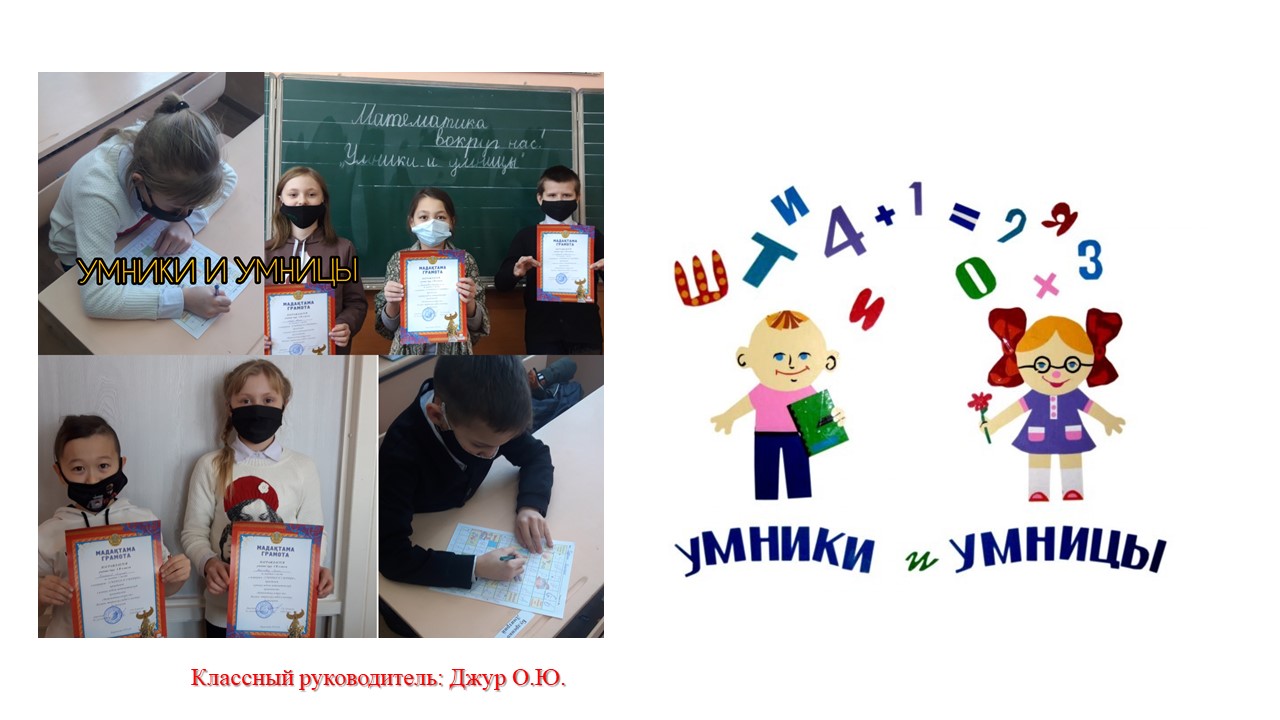 «Алтын жүрек анамыз»-
"Сердце наполненное любовью"
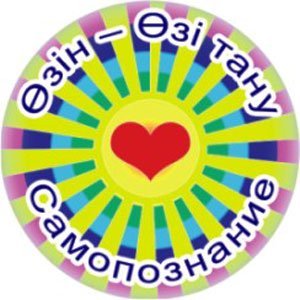 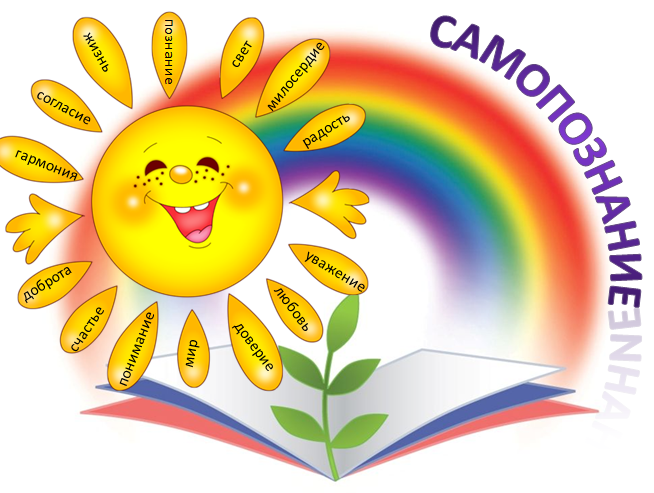 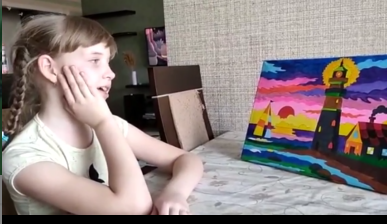 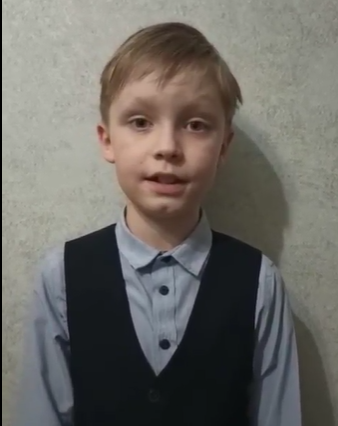 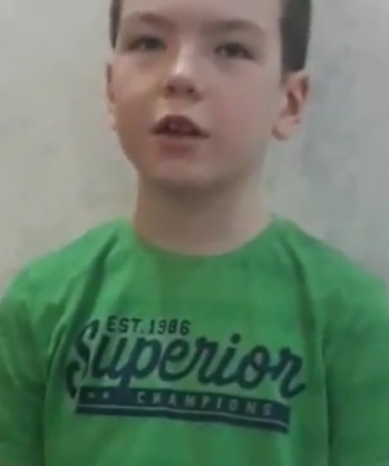 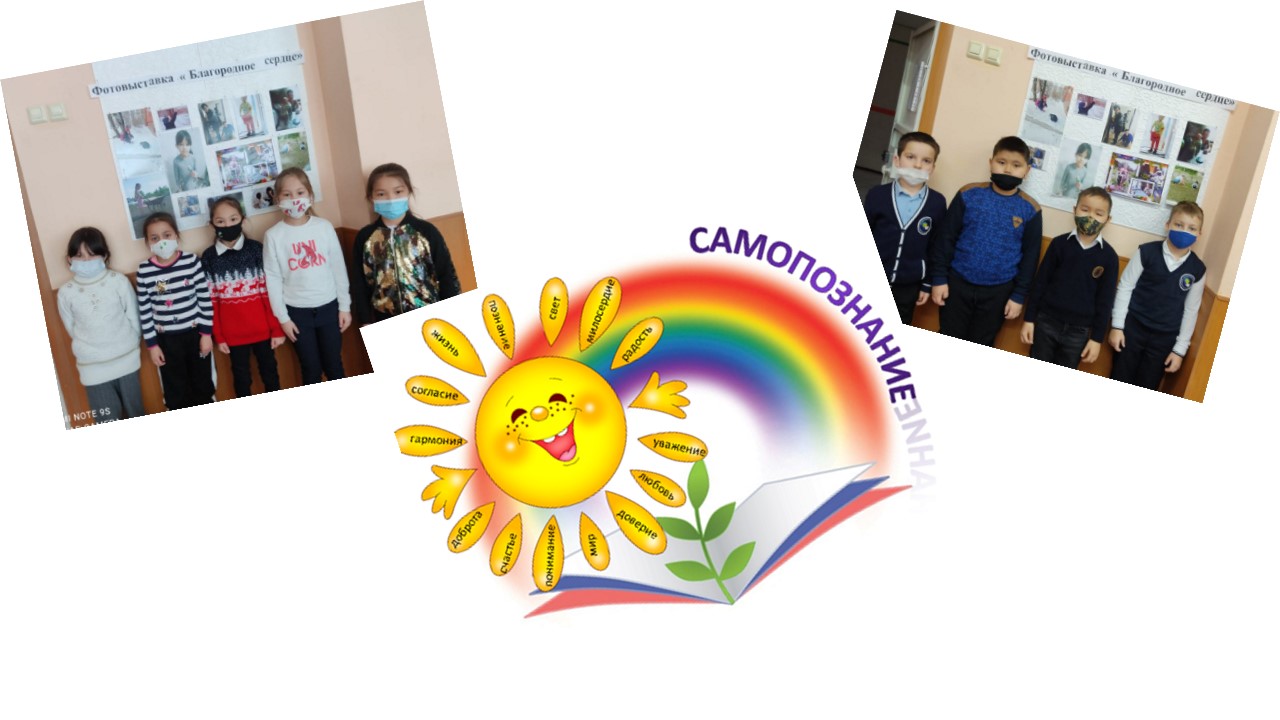 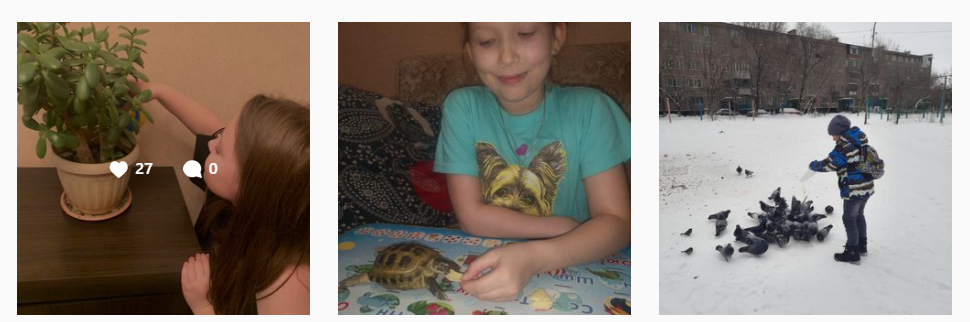 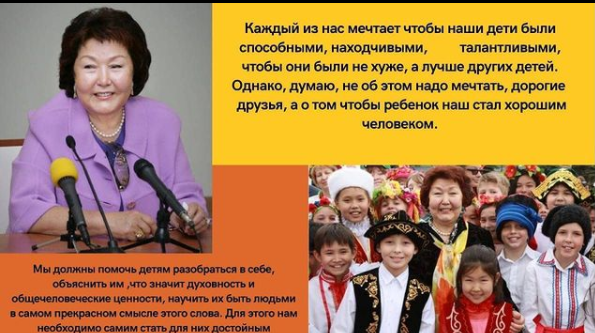 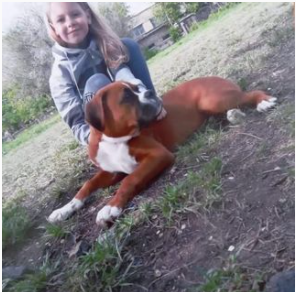 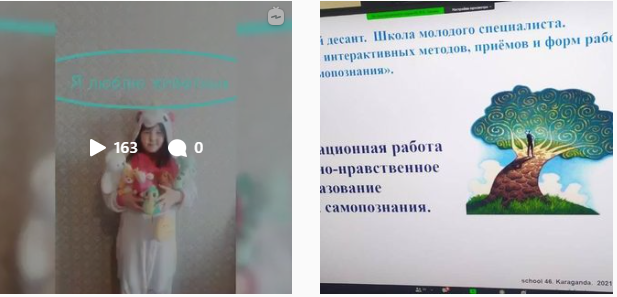 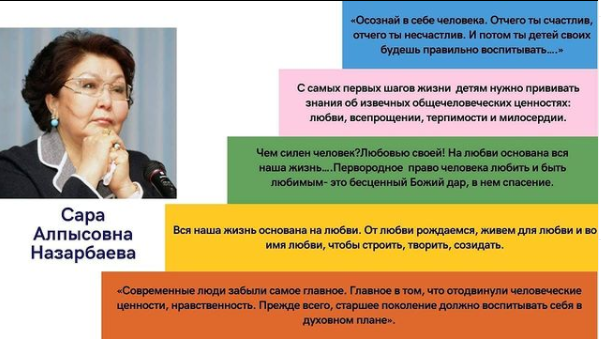 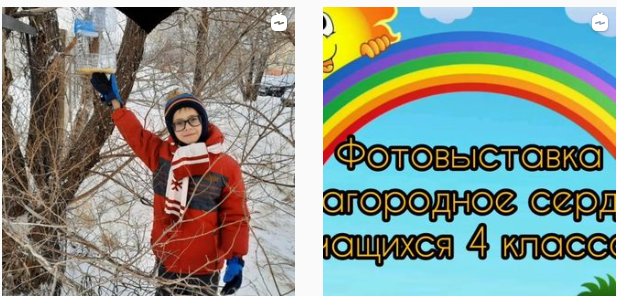 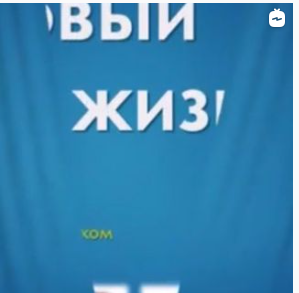 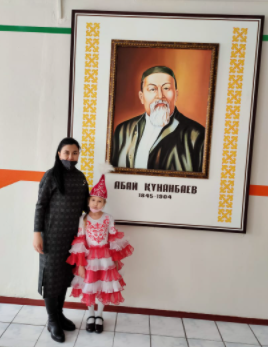 3 "Е" сынып оқушысы Папахова Анна Абай Құнанбаевтың "Құлақтан кіріп бойды алар" өлеңінен үзіндіні жатқа оқыды. Жетекшісі қазақ тілі мұғалімі Айрамбаева Л.Ш.
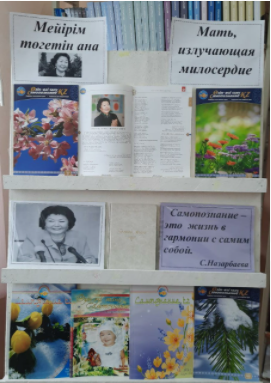 В рамках информационной кампании «Самопознание-педагогика любви и творчества» в школьной библиотеке оформлена книжная выставка «Мейірім төгетін ана».
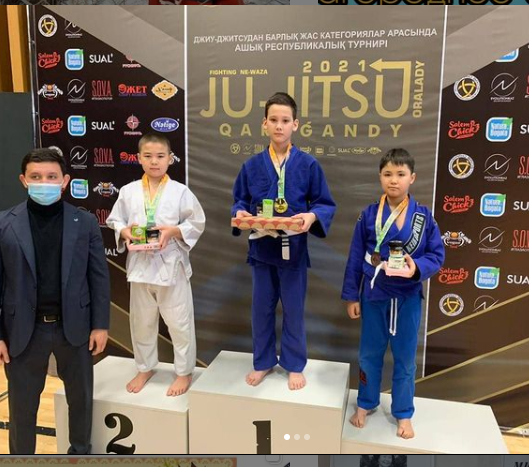 Поздравляем!!! Малгаждар Əмир 3 "Е" класс занимается 3 место Республиканский турнир сегодня проходил в центре бокса Сапиева